Adding and subtracting tenths and hundredths
Intelligent Practice
Silent 
Teacher
Narration
Your Turn
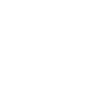 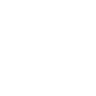 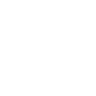 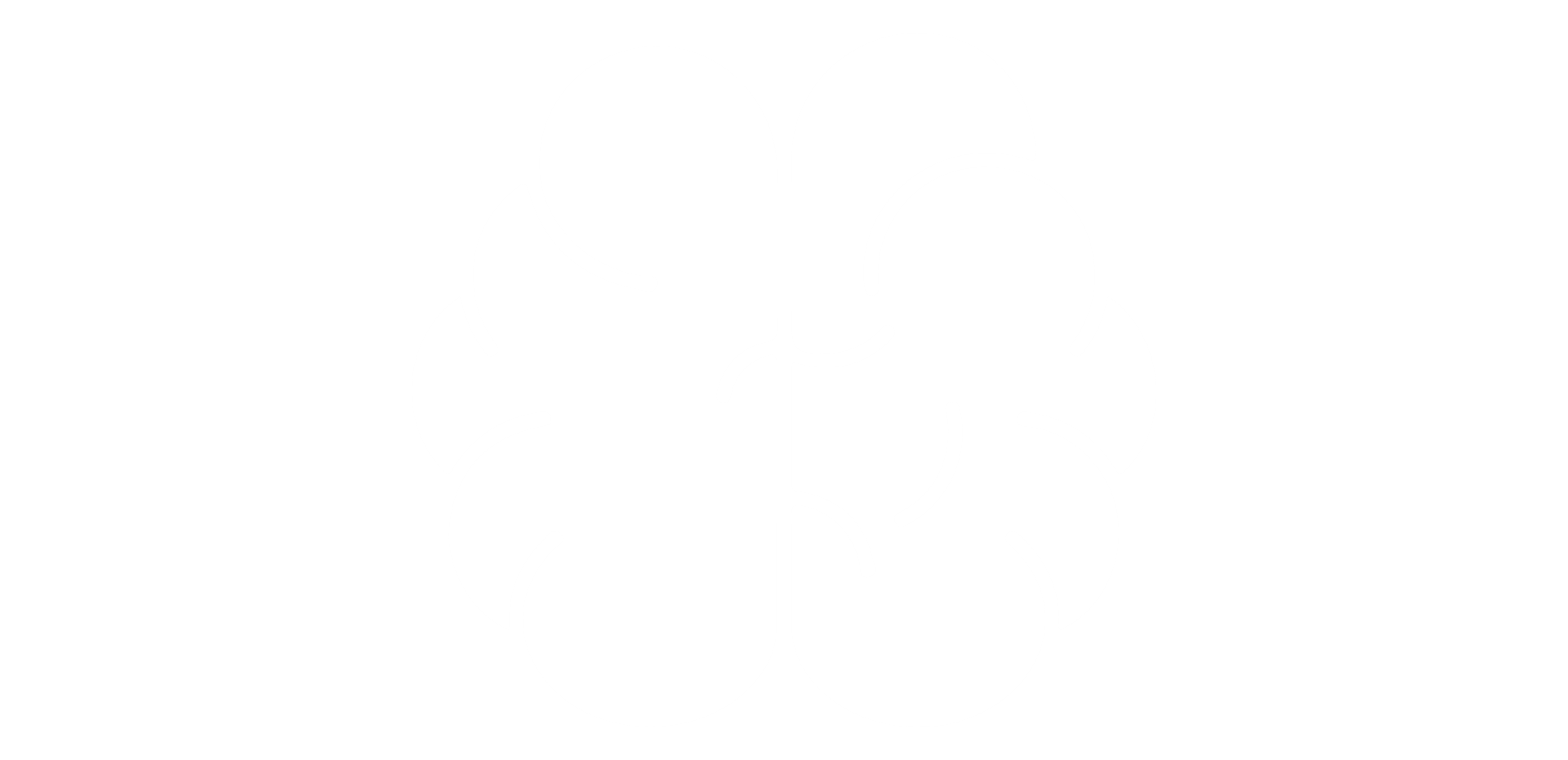 Practice
Worked Example
Your Turn
@MsSandsMaths
[Speaker Notes: Answers can be given as both decimals and fractions in terms of tenths or hundredths.]
@MsSandsMaths
@MsSandsMaths